Технология изготовления панно «Ромашковая поляна»
Учитель технологии Чупина Е.И.
МБОУ СОШ №3 г. Барабинска
Панно «Ромашковая поляна»
Для вышивки  панно я использовала мягкую серую ткань (бортовку), шерстяную пряжу № 32/2 различного цвета, крючок № 1,5; иголку с большим ушком; тонкую медную проволоку диаметром 0,5 мм.
Диаметр готовой вышивки составляет 20см, но размер ткани я брала больше, чем требуется для панно. 
Сначала я  нанесла рисунок карандашами (слайд 4).
Эскиз панно «Ромашковая поляна»
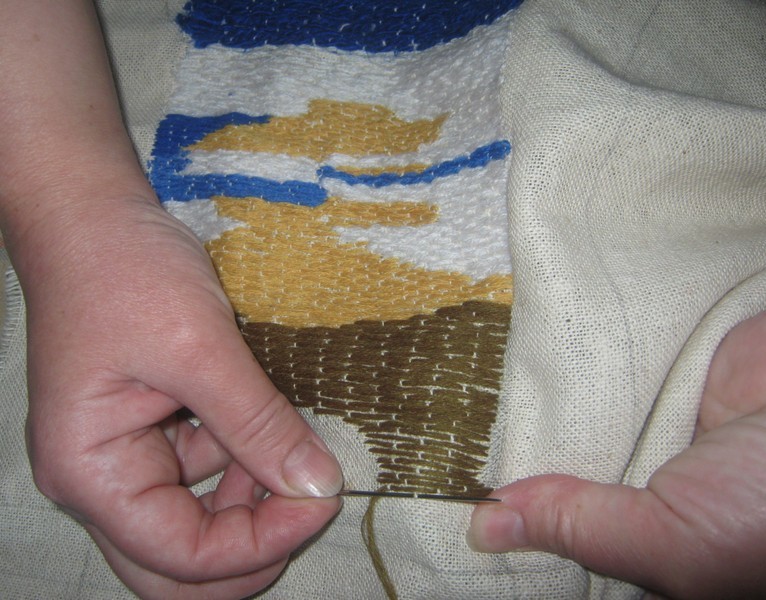 Вышивка облака
Вязание ромашки
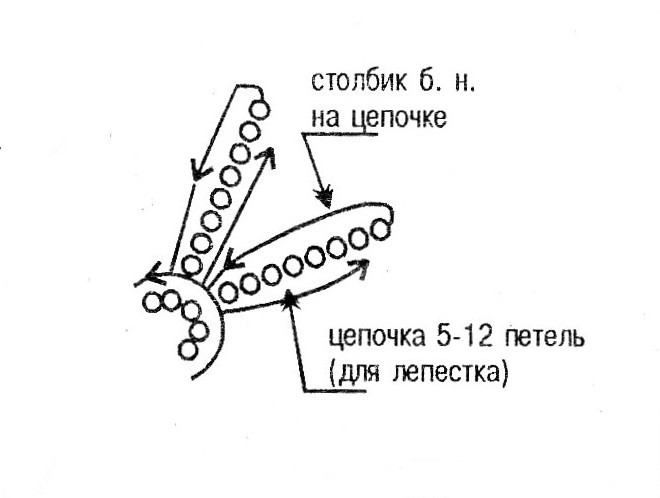 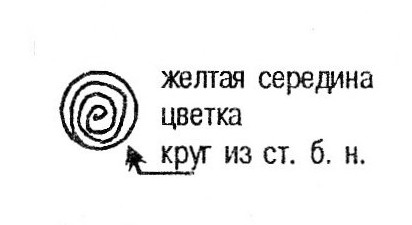 Вязание ромашки
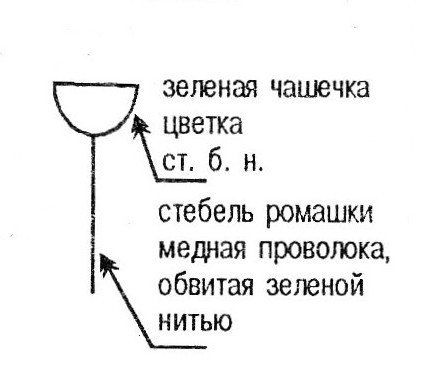 Сборка ромашки
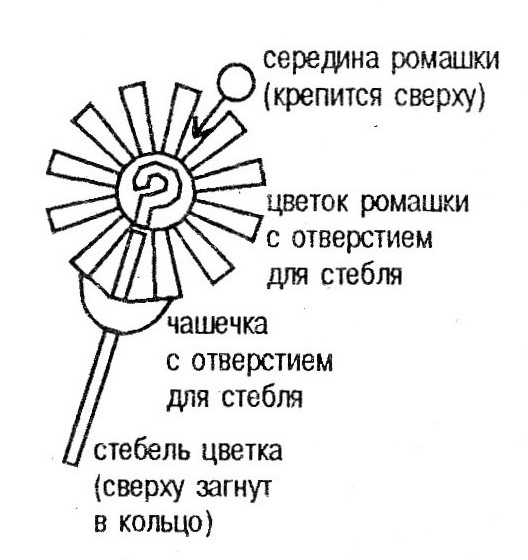 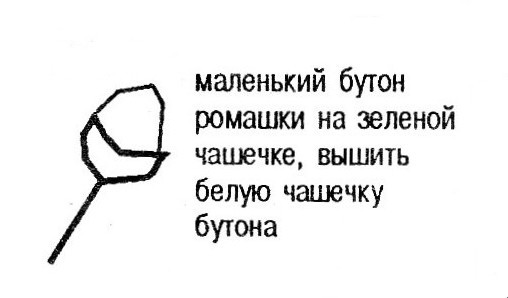 Изготовление травы тимофеевки
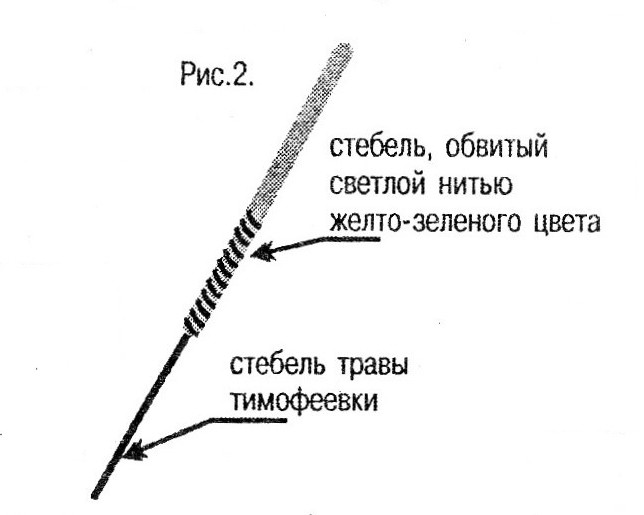 Панно «Лесное озеро»
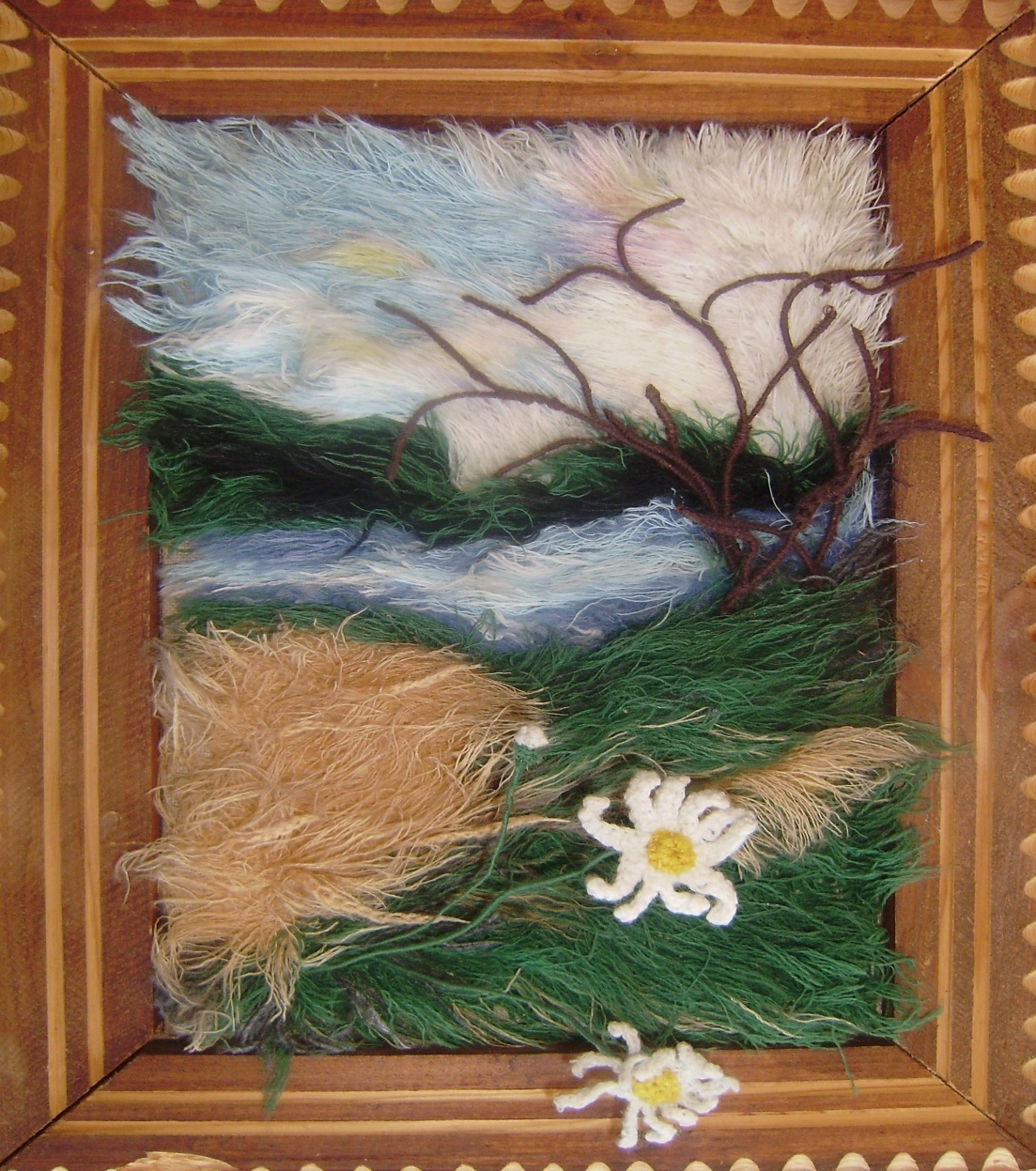 Панно «Зимнее утро в лесу»
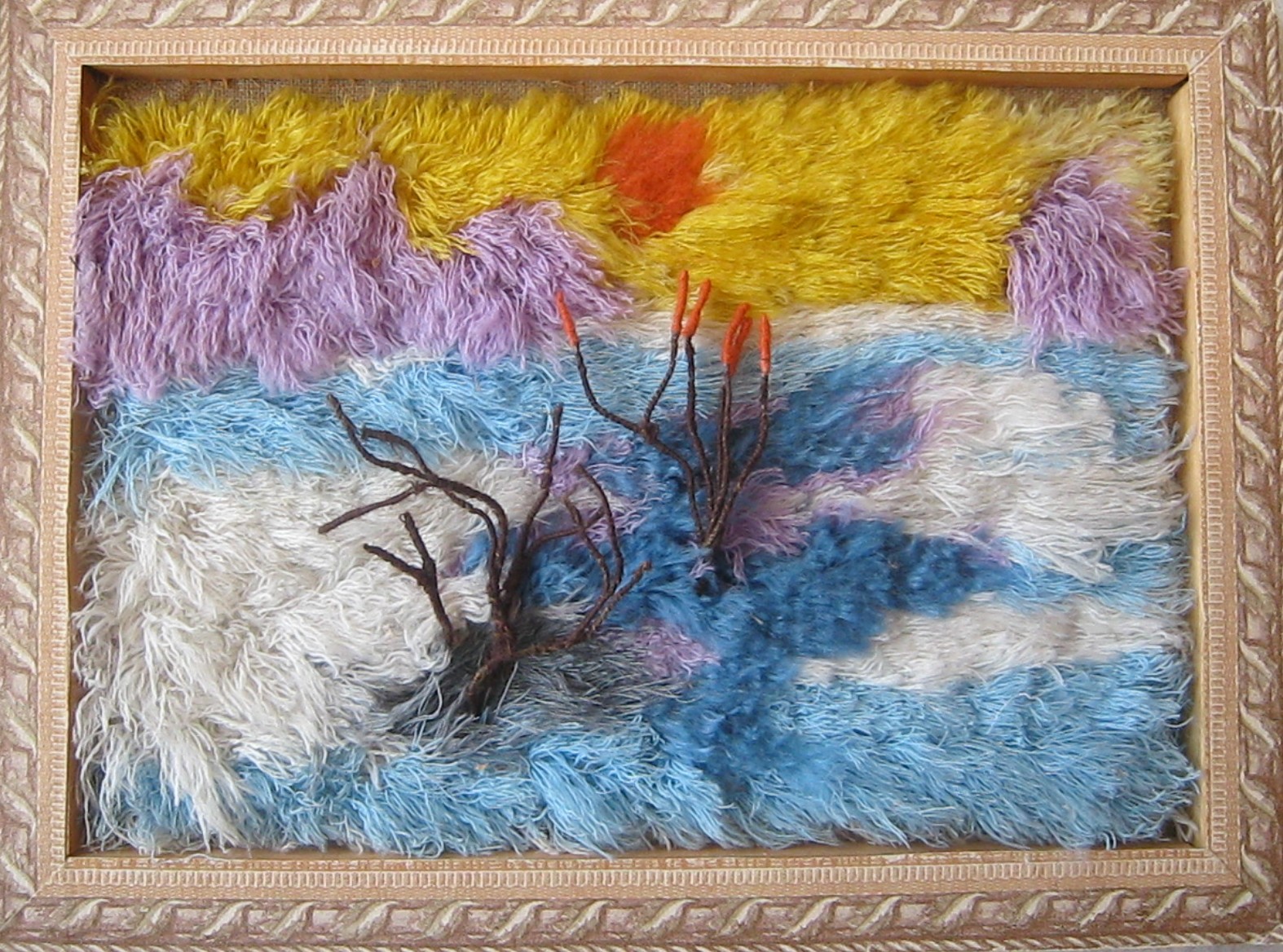